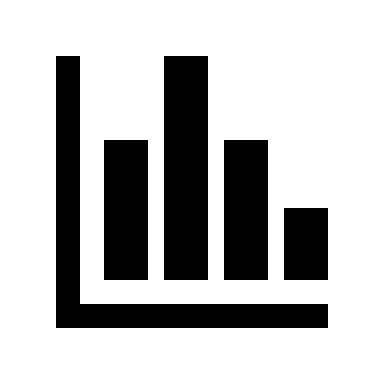 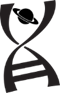 Probability of life per site on Earth
Ruth Nichols
Advisor: Dr. Manasvi Lingam, Department of Aerospace, Physics, and Space Sciences
Abiogenesis is the process through which life first emerges from non-living (abiotic) material. A planet or body that can host abiogenesis is defined to be urable (and has urable environments).

In order for life to begin, a site must have energy, bioessential elements, methods for concentrating elements and amplifying reactions, and a solvent (water). These factors, along with the distribution and number of environments, may influence the probability of abiogenesis for a given site.

The objective is to constrain the magnitude of the probability of abiogenesis per urable environment (pL) as a function of suitable inputs (prior distribution of pL, number of urable environments). This work is vital for understanding whether the origin of life was a likely event or an extremely rare phenomenon.
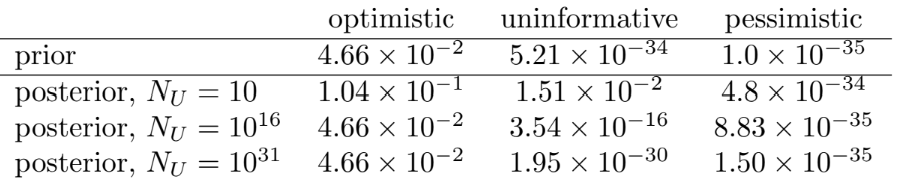 Results
Background
Table 1: Table of lower bounds on pL at 95% confidence level, after specifying  pL,min = 10−35 as the cutoff; this lower bound for pL is denoted by pLc. The first row displays pLc for optimistic, uninformative, and optimistic priors. The remaining rows delineate pLc for the corresponding posteriors for these priors, given the datum that life has originated on Earth at least once; these values depend on the total number of urable sites (NU)  that have existed on Earth.
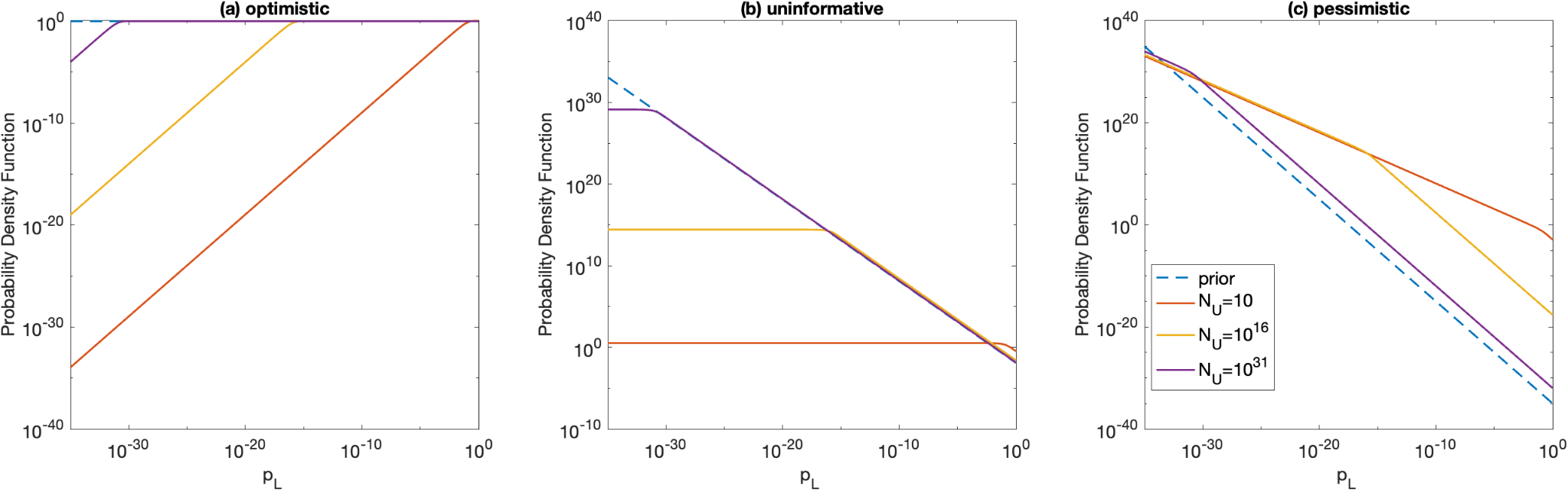 Figure 1:  The posterior probability distribution function (PDF) of pL given the datum D that life has originated at least once on Earth computed for different choices of the prior. The posterior PDF is sensitive to  NU. The optimistic and pessimistic priors skew the PDFs of their ensuing posteriors toward higher and lower values of pL, respectively.
Method
To study the probability of abiogenesis occurring, we construct 
the following variables:

  pL = probability of life emerging at a given site, Nu = number of urable sites 

  NL = pLNu = expected number of successful abiogenesis events


Bayes’s Theorem allows us to estimate conditional probabilities given the probabilities of previous events that have already happened, i.e. the probability of pL given datum D (life originated at least once on Earth):
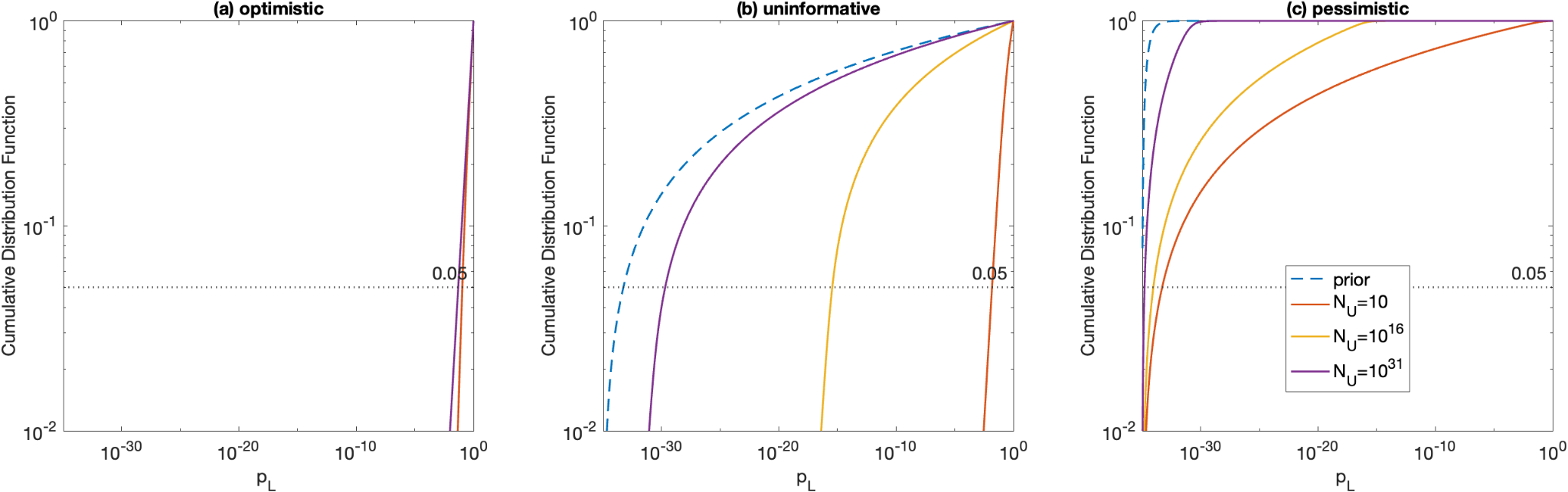 Figure 2: The posterior cumulative distribution function (CDF) of pL. The posterior CDF is also sensitive to NU. The horizontal line demarcates a cumulative probability of 0.05, further quantified in Table 1. The optimistic prior biases the posterior toward higher values of pL.
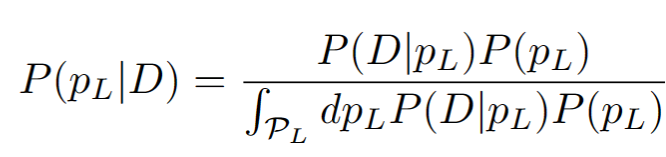 Acknowledgements
This paper was completed with A. Balbi at the University of Rome and has been submitted to the journal Astrobiology (AST-2024-0037).
Pessimistic, Minimum Sites - 10

Optimistic, Maximum Sites - 1031

Agnostic, Intermediate Sites - 1016
References
A. Balbi and M. Lingam. Beyond mediocrity: how common is life? Mon. Not.
R. Astron. Soc., 522(2):3117–3123, June 2023. doi: 10.1093/mnras/stad1155.
2. M. Lingam and A. Loeb. Life in the Cosmos: From Biosignatures to Technosignatures. Harvard University Press, June 2021
Using MATLAB, we generated plots of PDFs and CDFs using different values for Nu and different prior distributions: